Enabling Fast, Noncontiguous GPU Data Movement in Hybrid MPI+GPU Environments
John Jenkins, Nagiza Samatova


James Dinan, Pavan Balaji, Rajeev Thakur
- North Carolina State University


- Argonne National Laboratory
IEEE Cluster 2012
Contact: Pavan Balaji (balaji@mcs.anl.gov)
Motivating Example – Noncontiguous Message Passing
Enabled through MPI Derived Datatypes
Example: Halo exchange
GPU Matrix
GPU Matrix
PCIe communication
CPU
CPU
GPU, CPU memory distinct!
Networkcomm.
GPU Matrix
GPU Matrix
CPU
CPU
Enabling Fast, Noncontiguous GPU Data Movement in Hybrid MPI+GPU Environments
2
September 27, 2012
Multiple accel.
(OpenCL and CUDA)
MPI-ACC
Accelerator-awareData Movement
Within MPI
Portably leverage system 
and vendor-specific 
optimizations
-Attribute-driven
-NUMA-aff. aware
-PCIe-aff. aware
-OpenCL handle caching
Inter-node1
Intra-node2,3
-I/O Hub Aware, -IPC handle reuse,
-Low overhead
Noncontiguous4
Contiguous
Aji et al. MPI-ACC: An Integrated and Extensible Approach to Data Movement in Accelerator-Based Systems. HPCC '12.
Ji et al. DMA-Assisted, Intranode Communication in GPU Accelerated Systems. HPCC '12.
Ji et al. Efficient Intranode Communication in GPU-Accelerated Systems. ASHES '12 Workshop.
Jenkins et al. Enabling Noncontiguous GPU Data Movement in Hybrid MPI+GPU Environments. Cluster '12.
Enabling Fast, Noncontiguous GPU Data Movement in Hybrid MPI+GPU Environments
3
September 27, 2012
Contributions
MPI datatype processing algorithm for data in GPU memory
Generalized to any datatype
Fine-grained parallel, GPU-optimized
Investigate resource contention scenarios for packing on the GPU, for both DMA-based and kernel-based packing.
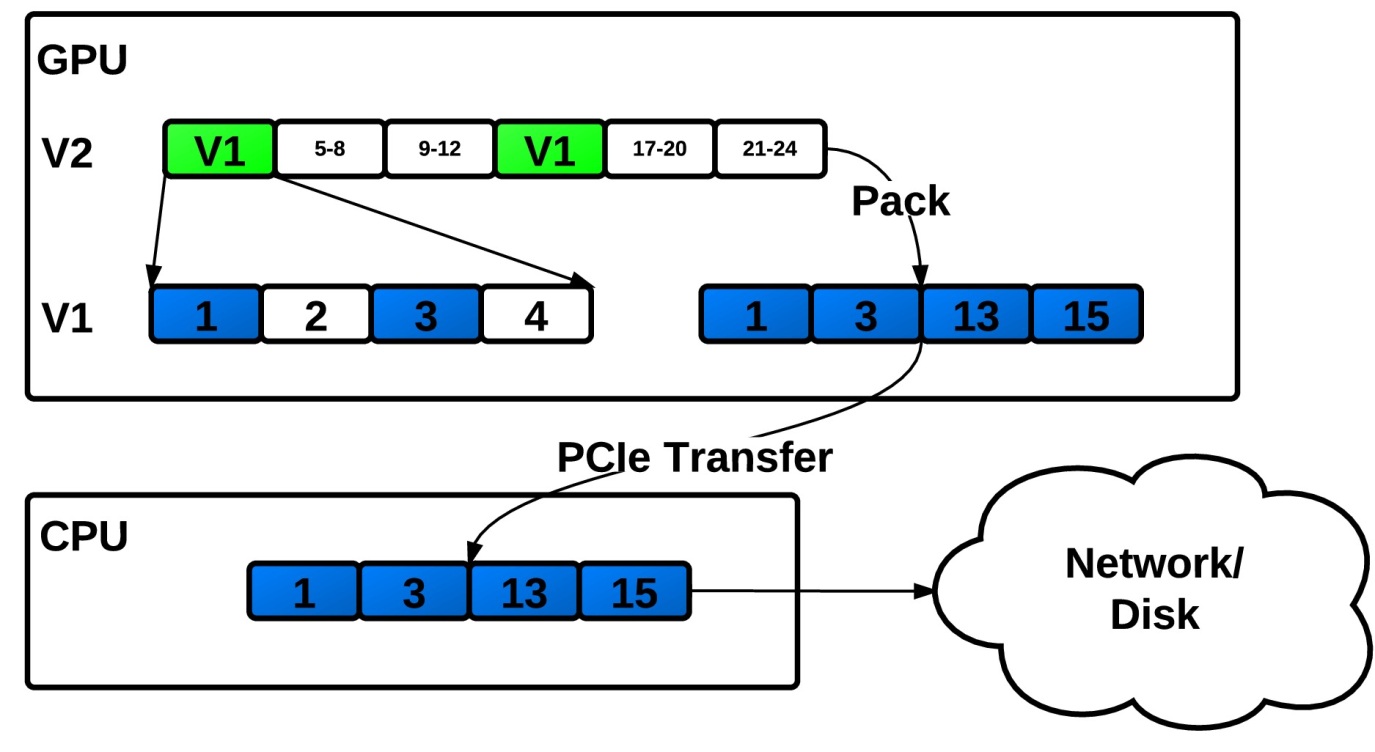 Enabling Fast, Noncontiguous GPU Data Movement in Hybrid MPI+GPU Environments
4
September 27, 2012
GPU Memory Spaces, Interconnect
SM
SM
SM
SM
shared mem.
shared mem.
shared mem.
shared mem.
L2 Cache
Global Memory (GDDR_)
PCIe Controller
NIC
RAM
CPU
Enabling Fast, Noncontiguous GPU Data Movement in Hybrid MPI+GPU Environments
5
September 27, 2012
Datatypes Example: Vector
Communication, I/O on noncontiguous data 
MPI_Type_vector(count, blocklength, stride, oldtype, newtype)Parameters:
count – number of blocks
blocklength – number of contiguous oldtype per block
stride – distance between elements (wrt oldtype or bytes)
MPI_Type_vector(
    4, 1, 3, v0, v1)
PCIe, network, 
disk utilization
Pack
MPI_Type_vector(
    3, 1, 2, DOUBLE, v0)
Extent
Size
Enabling Fast, Noncontiguous GPU Data Movement in Hybrid MPI+GPU Environments
6
September 27, 2012
GPU Datatype Processing Goals
Enabling Fast, Noncontiguous GPU Data Movement in Hybrid MPI+GPU Environments
7
September 27, 2012
Datatype Processing Algorithm
Key insight: we can determine where each element (double, int, etc.) is using only datatype encoding + number of primitive elements per datatype!
input: element (thread) ID, output: read, write offsets
read_offset = 0write_offset = 0
load child type
read_offset +=  f(ID, type)
write_offset  += g(ID,type)
No
is type leaf?
End
How to compute f, g?
Yes
Enabling Fast, Noncontiguous GPU Data Movement in Hybrid MPI+GPU Environments
8
September 27, 2012
Example Offset Computation - Vector
block
child
input buffer
offset_in
Same computation regardlessof datatype composition!
output buffer
offset_out
child_offset = ID / type.child_elements
block_offset = child_offset / type.blocklength
offset_in += block_offset * type.stride
                 + (child_offset%type.blocklength) * type.extent
offset_out += child_offset * type.size
ID = ID % type.child_elements
child need not know about parent!
Enabling Fast, Noncontiguous GPU Data Movement in Hybrid MPI+GPU Environments
9
September 27, 2012
GPU Datatypes Representation
inorder buffer
lookaside buffer
cache in shared memory
cache if enough space
Enabling Fast, Noncontiguous GPU Data Movement in Hybrid MPI+GPU Environments
10
November 28, 2012
Datatype Processing Summary by Type
Enabling Fast, Noncontiguous GPU Data Movement in Hybrid MPI+GPU Environments
11
September 27, 2012
Benchmarking - Datatypes
* aligned on CUDA-optimized byte-boundaries
Enabling Fast, Noncontiguous GPU Data Movement in Hybrid MPI+GPU Environments
12
September 27, 2012
Comparison – CUDA DMA
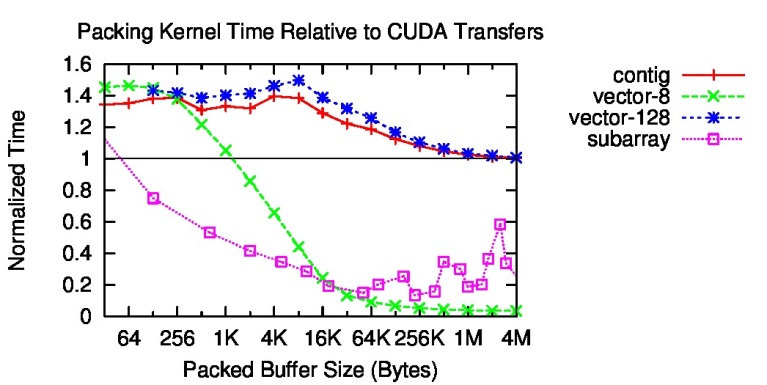 Vector – depends on parameterization
Subarray – latency aggregated in CUDA calls
Irregular types – huge speedup (no reasonable CUDA equivalent)
Overhead – a few μs
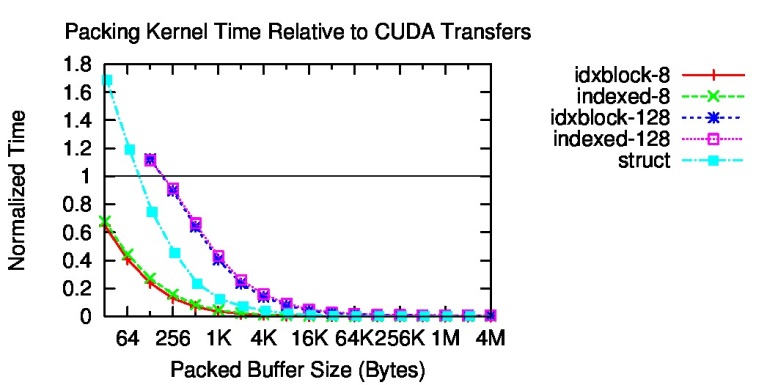 Enabling Fast, Noncontiguous GPU Data Movement in Hybrid MPI+GPU Environments
13
September 27, 2012
Comparison – Vector Parameterizations
CUDA performs best on multiples of 64 bytes
CUDA performs poorly otherwise
Same goes for vector stride (not shown)
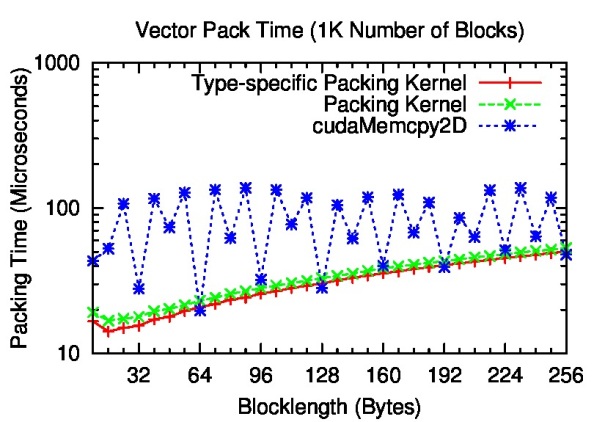 Enabling Fast, Noncontiguous GPU Data Movement in Hybrid MPI+GPU Environments
14
September 27, 2012
Comparison – Vector Communication (Ping Pong)
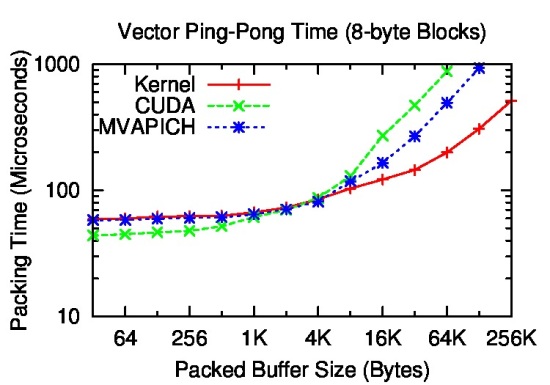 CUDA DMA best for small buffers, large blocks.
NOTE: data laid out to be CUDA-optimal
Packing kernel best for larger buffers, small blocks
MVAPICH – serialized packing, PCIe (ours fully pipelined through zero-copy)
Performance doesn’t carry over to other datatypes – tied to CUDA DMA
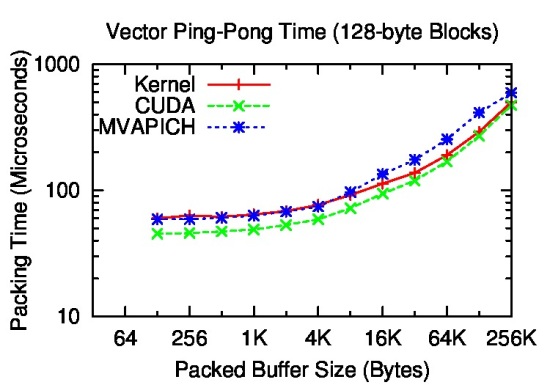 Enabling Fast, Noncontiguous GPU Data Movement in Hybrid MPI+GPU Environments
15
September 27, 2012
Resource Contention
Contention Point!
PCI-e (full duplex)
SMs
GPU
CPU
Contention Point???
Contention Point!
Enabling Fast, Noncontiguous GPU Data Movement in Hybrid MPI+GPU Environments
16
September 27, 2012
Resource Contention
* shouldn't happen (scheduler artifact?)

** PCIe transactions driven by SMs (zero copy) treated more favorably
Enabling Fast, Noncontiguous GPU Data Movement in Hybrid MPI+GPU Environments
17
September 27, 2012
Results Summary
Use packing for
irregular types (Order of Magnitude Speedup)
large sparse transfers (Order of Magnitude Speedup)
types which do not adhere to CUDA-optimized memory layouts
Use CUDA DMA for
small transfers,
2D, 3D arrays with large, contiguous chunks.
Use hand-coded packing kernels for small sized, simple types
Datatypes implementations can control for these cases!
Packing is complementary rather than competing
Enabling Fast, Noncontiguous GPU Data Movement in Hybrid MPI+GPU Environments
18
September 27, 2012